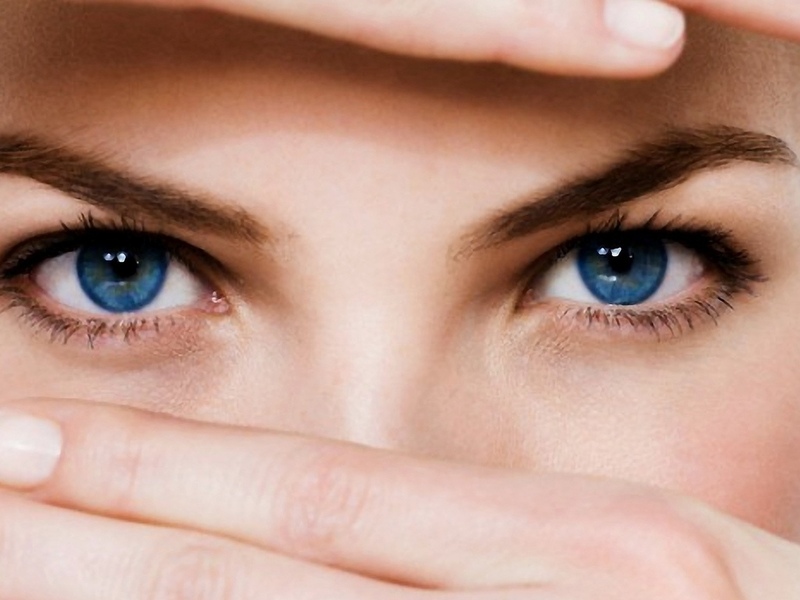 Зрение – бесценный дар
617.7 Ф–881 Фридлендер, Митчел Х. Зрение на все 100 %. Эффективные методики улучшения и исправления / Митчел Х. Фридлендер, Стеф Донев. – Москва : Мир книги, 2005. – 192 с. : ил. – ISBN 5-486-00035-9.
Зрение – дар природы, которого не замечаешь, пока болезнь не ставит под угрозу обладание им. В последние десятилетия, в связи с повышением общего образовательного уровня, компьютеризацией и многочасовыми бдениями перед экраном телевизора, увеличилось и число людей, страдающих глазными заболеваниями. Свою лепту в печальную статистику вносят и неправильный образ жизни, следствием чего становятся глаукома и катаракты, причём далеко не всегда у стариков; и диабет, поражающий сосуды сетчатки; и стрессы, инфекции, приводящие к заражению плода или рождению недоношенных детей, с первых дней жизни обречённых на полную или частичную потерю зрения. Что делать, если беда случилась с вами или вашим родственником? Совсем нелишне знать, как устроен глаз. 
    Авторы предупреждают, что их труд носит исключительно просветительский характер, это не медицинское пособие и уж тем более не руководство по самолечению. Книга не только не отменяет необходимости обратиться к врачу, но и призвана побудить больного сделать это вовремя.
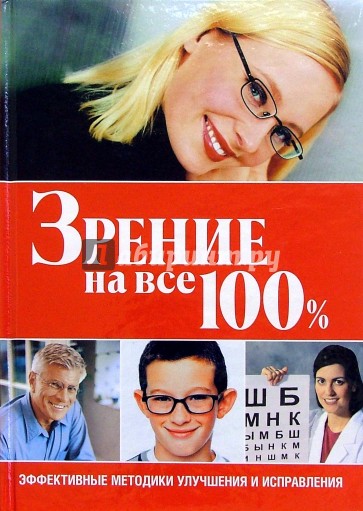 617.7 К–493 Клинические лекции по глазным болезням / под редакцией С. Э. Аветисова. – Москва : Медицина, 2010. – 144 с. : ил. – ISBN 5-225-03537-X.
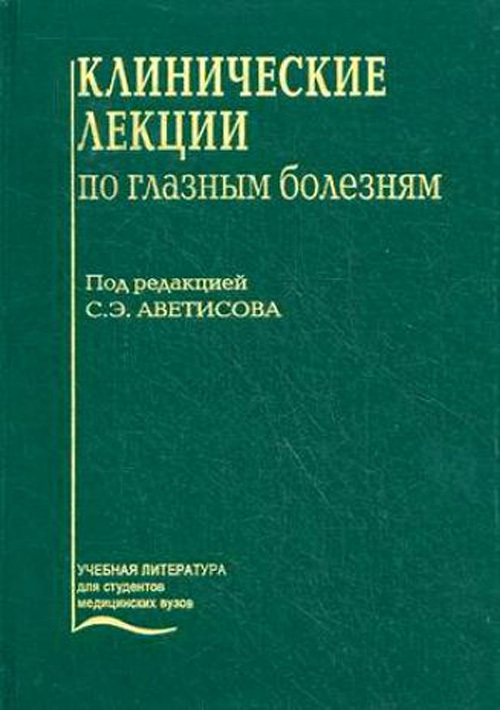 Учебное пособие состоит из девяти лекций по основным разделам офтальмологии в соответствии с программой обучения по дисциплине «офтальмология» для студентов лечебного, медико-профилактического, стоматологического факультетов и факультета военного обучения. Эти разделы включают сведения об анатомии, функциях органа зрения, клинической рефракции, заболеваниях вспомогательного (придаточного) аппарата глаза, «синдромах» покраснения глаз, постепенного и внезапного снижения зрения, а также изменениях органа зрения при общих заболеваниях и повреждениях. Даны рекомендации по оказанию первой врачебной помощи и перечислены принципы лечения глаз.
    Для студентов медицинских вузов.
617.7 С–603 Соловьёва, В. А. Все способы улучшения зрения: эффективные методики / В. А. Соловьёва. – Санкт-Петербург : Нева, 2004. – 320 с. – ISBN 5-7654-3882-2.
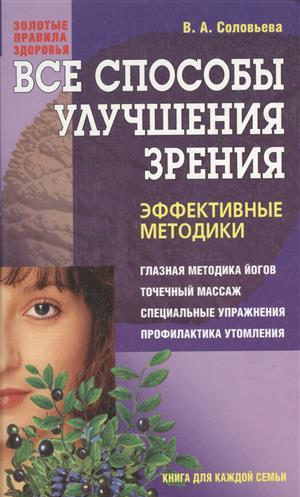 В книге описаны наиболее действенные методики нормализации зрения, доступные для самостоятельного применения. Представлена информация о причинах ухудшения зрения с возрастом, при работе на компьютере, о способах сохранения и улучшения зрения, даны советы по профилактике и лечению некоторых заболеваний глаз, рассказано о методиках тренировок для восстановления и поддержания хорошего зрения.
    Для широкого круга читателей.
617.7 Ц–653 Цинн, У. Зрение, очки и контактные линзы : полное руководство для «очкариков» / У. Цинн, Г. Соломон. – Санкт-Петербург : Питер Пресс, 1997. – 416 с. – ISBN 5-88782-066-7.
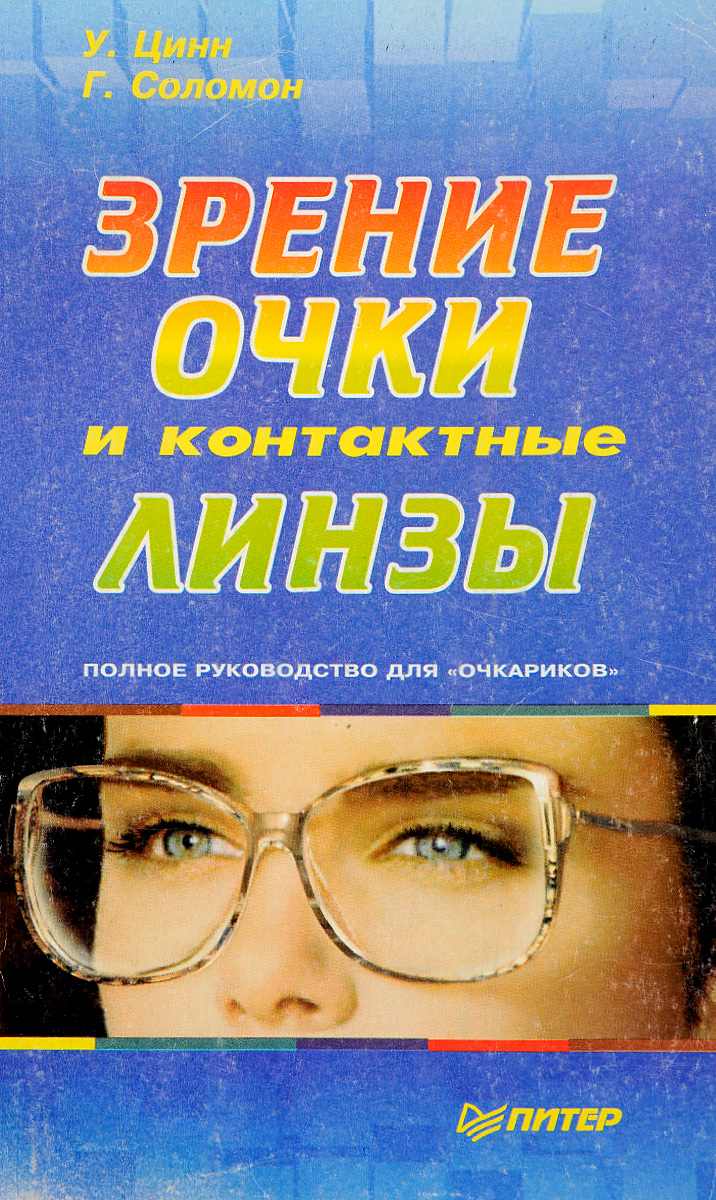 Эта книга окажет реальную помощь не только тем, кто пользуется очками или контактными линзами, но и тем, кто, не имея проблем со зрением, хотел бы оставаться здоровым и впредь. В ней без излишних сложностей описаны современные методы коррекции зрительных нарушений и новейшие достижения в области офтальмологии и микро хирургии глаза. Специальные разделы книги посвящены : проверке зрения, применению очков и контактных линз, практическим рекомендациям по лечению и профилактике глазных болезней.
    Книга рассчитана на широкий круг читателей.
617.7 В–608 Внутриглазная раневая инфекция : руководство для врачей / А. М. Южаков, Р. А. Гундорова, В. В. Нероев, А. В. Степанов. – Москва : МИА, 2007. – 240 с. : ил. – ISBN 5-89481-519-3.
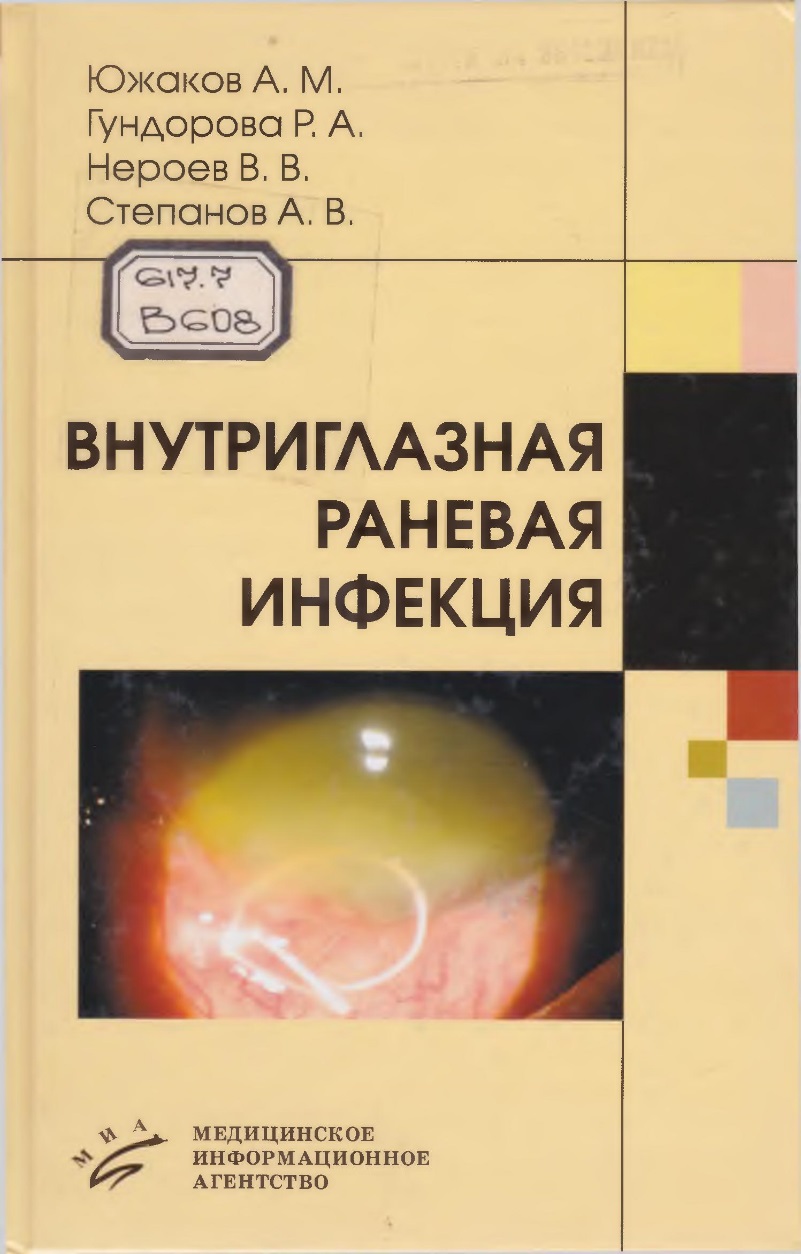 Освещены вопросы этиологии и патогенеза посттравматического воспалительного процесса после прободного ранения глазного яблока, приведены клинические формы гнойных осложнений и современная классификация внутриглазной инфекции. Рассмотрены методы диагностики, лечения и профилактики внутриглазной раневой инфекции.
     Для врачей-офтальмологов и студентов медицинских вузов.
617.7 Н–561 Нестеров, А. П. Глаукома / А. П. Нестеров. – 2-е изд., перераб. – Москва : МИА, 2014. – 360 с. : ил., табл. – ISBN 978-5-9986-0151-4.
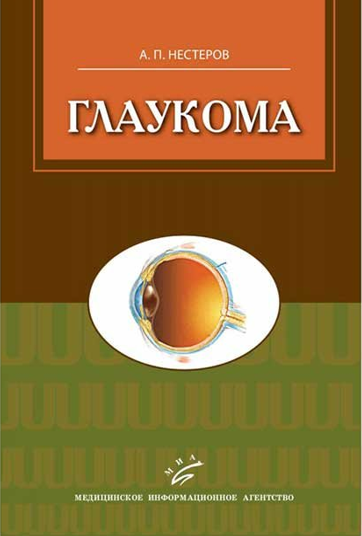 Данное, второе, издание книги значительно переработано с учётом современных представлений о патогенезе, диагностике и лечении глаукомы.
    В книге рассмотрены вопросы механизма формирования внутриглазного давления, закономерности, определяющие гидродинамику и гидростатику глаза. Описаны клиническая картина, диагностика и дифференциальная диагностика различных форм глаукомы (врожденной, первичной и вторичной). Подробно освещены вопросы патогенеза, особенно первичной глаукомы, включая и особенности глаукоматозного поражения зрительного нерва. Представлены современные методы лечения и разработаны показания к ним с учетом их оптимизации.
    Для офтальмологов.
617.7 Д–306 Демирчоглян, Г. Г. Тренируйте зрение / Г. Г. Демирчоглян. – Москва : Советский спорт, 1990. – 48 с. : ил. – (Физкультура для здоровья). – ISBN 5-85009-166-1.
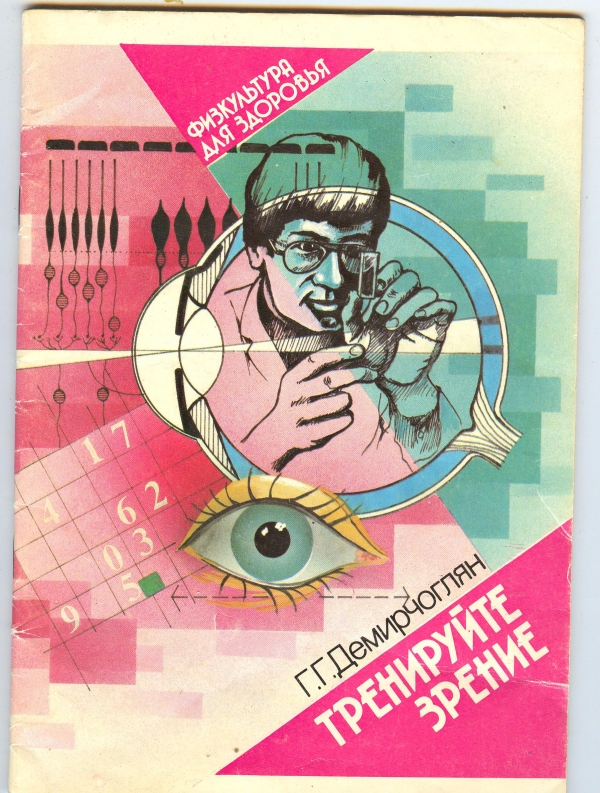 В этой брошюре, предназначенной для широкого круга читателей, автор, о строении глаза человека и его работе, предлагает разнообразные упражнения для сохранения и коррекции остроты зрения. Советы и рекомендации, предложенные в этом выпуске, помогут уберечь глаза от многих нежелательных последствий, которые несет с собой эпоха научно-технической революции.
    Что лучше : излечиться от болезни или не заболеть вообще? Ну конечно, лучше остаться здоровым.
617.7 Г–948 Гундорова, Р. А. Современная офтальмотравматология / Р. А. Гундорова, А. В. Степанов, Н. Ф. Курбанова. – Москва : Медицина, 2007. – 256 с. : ил. – ISBN 5-225-04382-8.
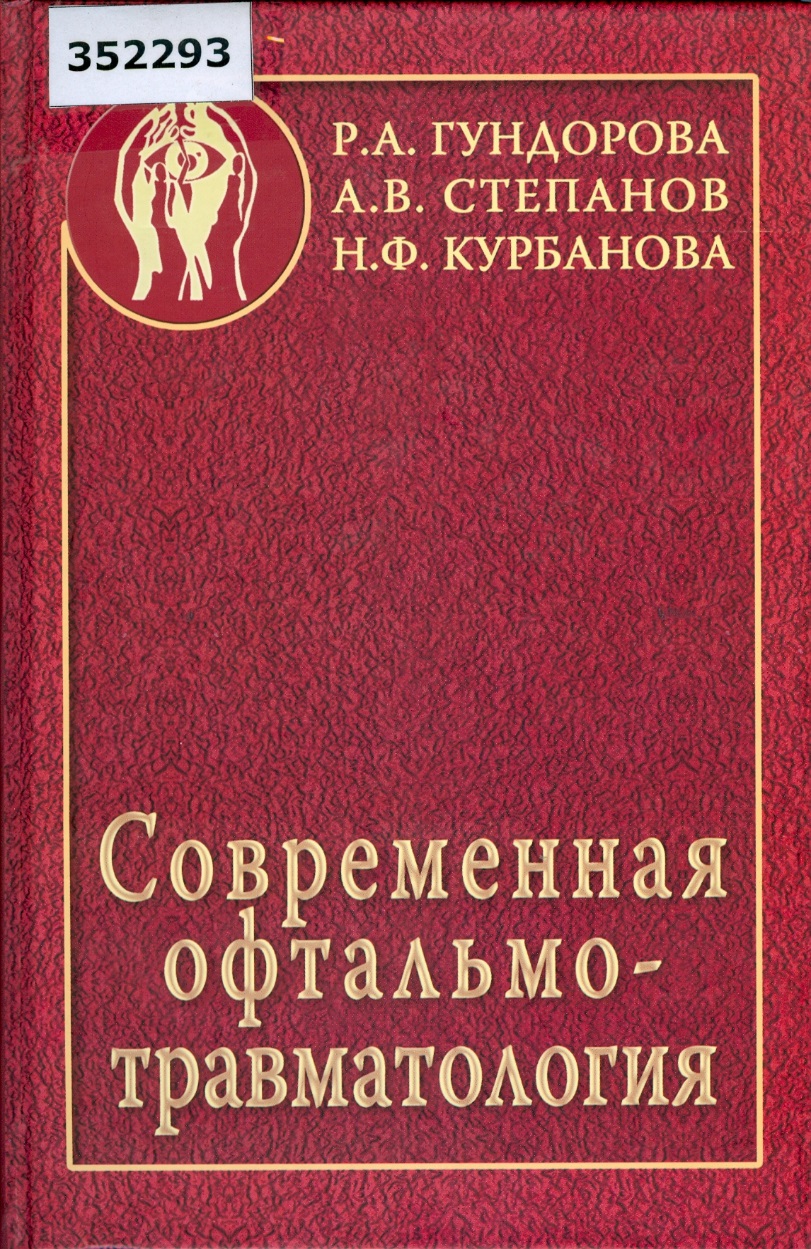 В книге подробно освещено изменение структуры глазного травматизма, происшедшее в 90-е годы ХХ столетия. Дана современная классификация глазного травматизма, представлены его формы. В отдельной главе отражены особенности поражения глаз газовым оружием.
    На основании собственных наблюдений проанализированы особенности современных глазных травм пациентов специализированного отдела Московского НИИ глазных болезней им. Гельмгольца. Описаны клинические признаки, офтальмодиагностика, систематизированы мероприятия неотложной и отсроченной медицинской помощи при различных видах повреждений глаз и их последствий.
    Для врачей-офтальмологов.
616.053 Т–30 Тейлор, Д. Детская офтальмология / Д. Тейлор, К. Хойт ; перевод с английского под редакцией Э. В. Егоровой. – Москва : БИНОМ, 2007. – 248 с. : ил. – ISBN 978-5-9518-0189.
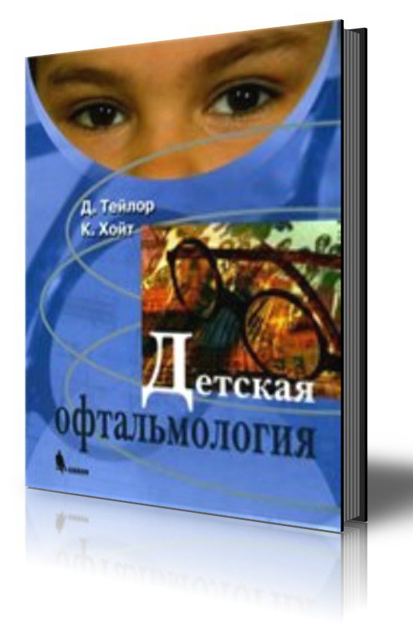 В книге нашли отражение все необходимые для офтальмологов сведения по оказанию квалифицированной помощи больным детям и их родителям. Приведены данные по эпидемиологии глазных заболеваний, методам скрининга. Рассмотрены процессы развития глаза и формирования зрительного восприятия, а также аномалии развития. Подробно освещены симптомы, диагностика и лечение заболеваний глаз. Представлена методика сбора анамнеза, осмотра и обследования ребёнка.
    Книга для офтальмологов, педиатров, студентов медицинских учебных заведений.
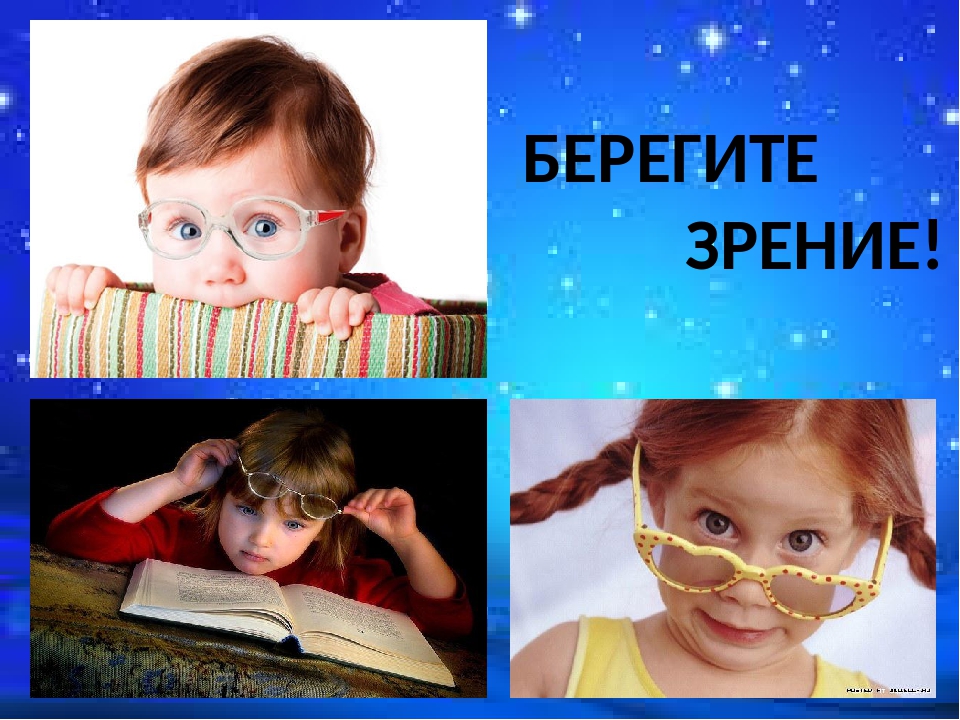 Спасибо за внимание !
Выставку подготовила зав. сектором отдела обслуживания печатными изданиями и фондохранения Воронина И. П.
Книги находятся в к. 22.